CCTV Networks
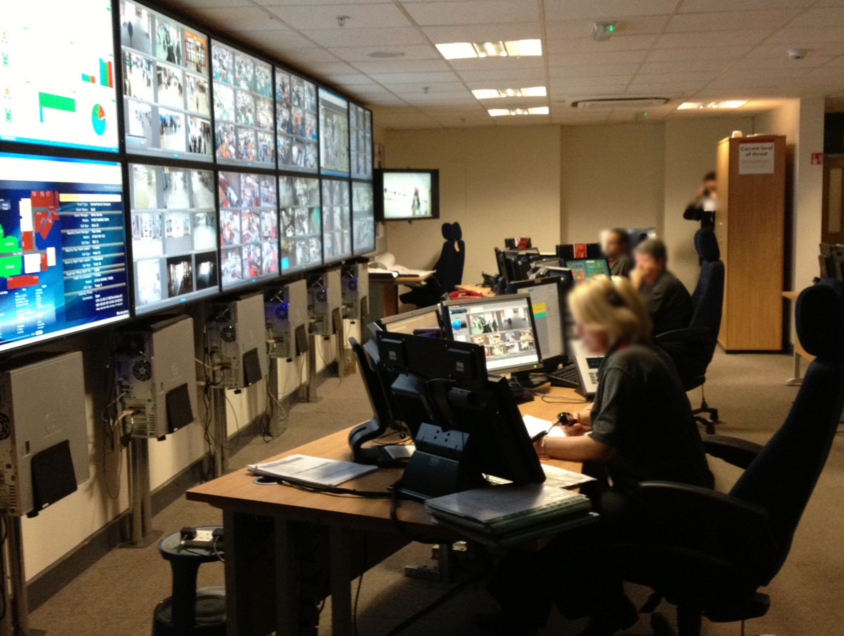 CCTV Networks
The video files recorded are huge and so NAS storage is needed, 16TB per NAS Box.
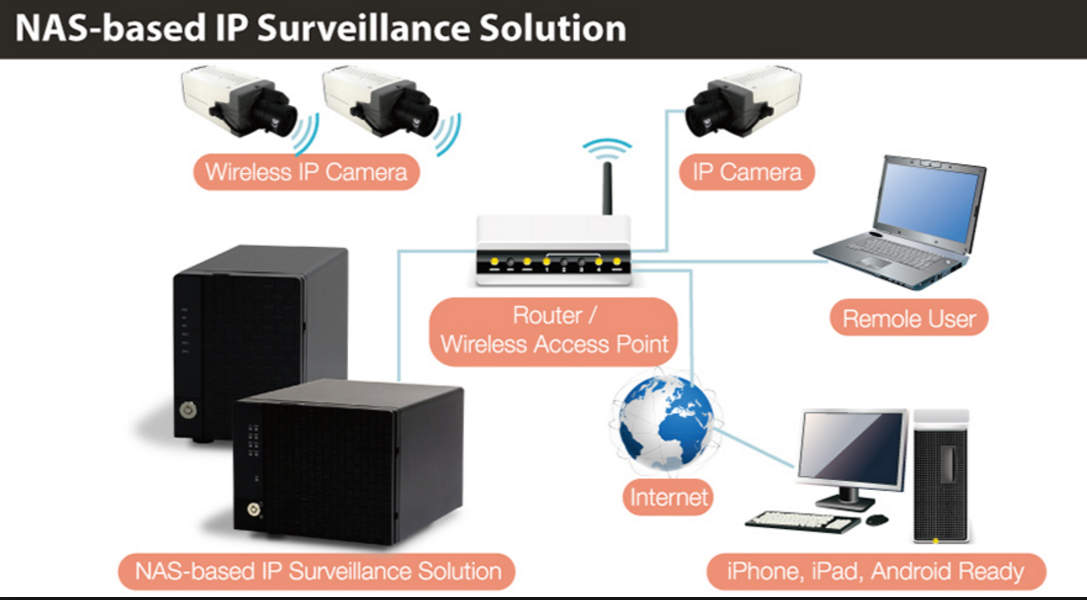 CCTV Networks Find People Automatically
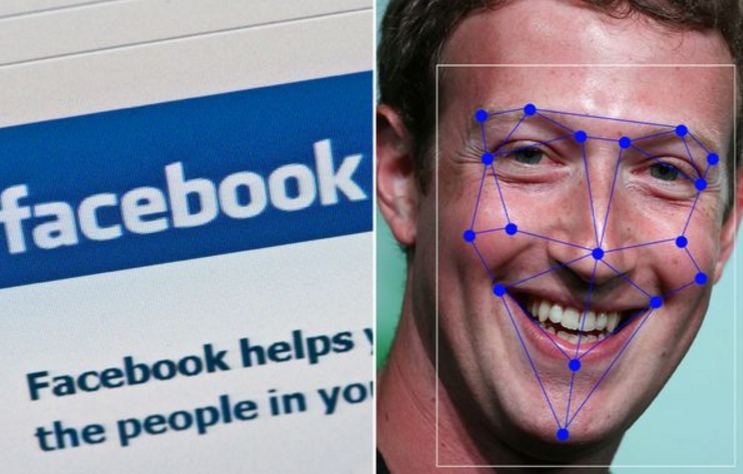 Facial Recognition technology is nowvery well established with 99% accuracy.
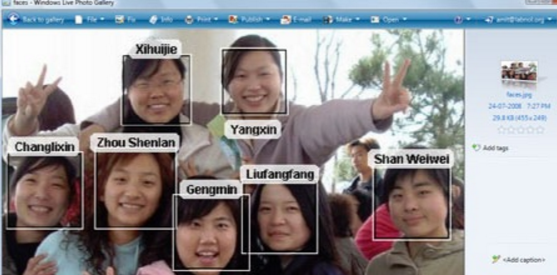 Places like Crown Casino, Nightclubs, and big stores like Coles, Kmart, Myer, etc can store images of banned people or known shoplifters and the CCTV network technology automatically identifies them and sounds an ALARM !!!!!!!!
CCTV Networks
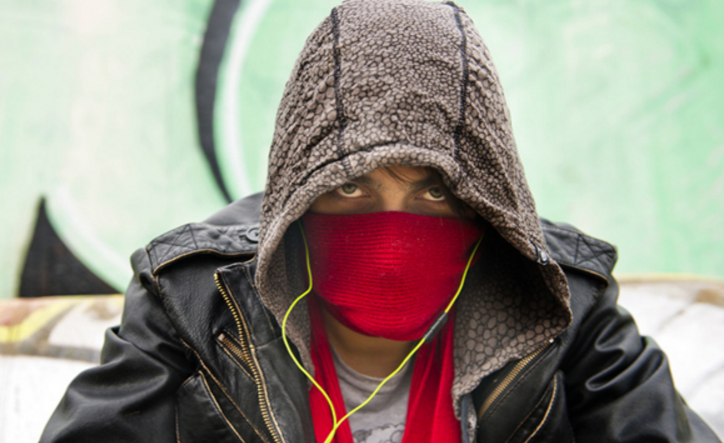 What if I have an identical twin, 
And they are on all the bad person
Banned Lists?????
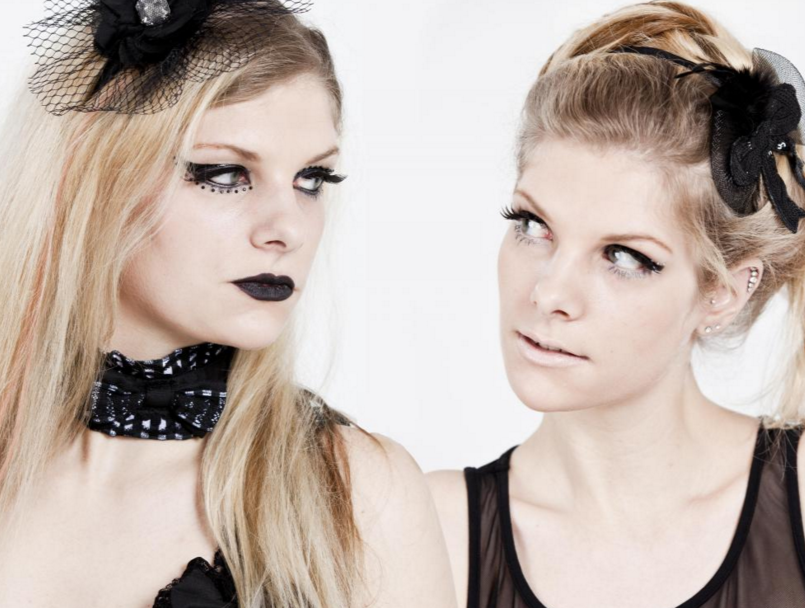 So what if I cover my face, then the CCTV cannot get me..... 

WRONG

They could pattern match your walkingwith CCTV from another location whereyour face is visible.

- See next slide
CCTV Networks – Your “Gait”
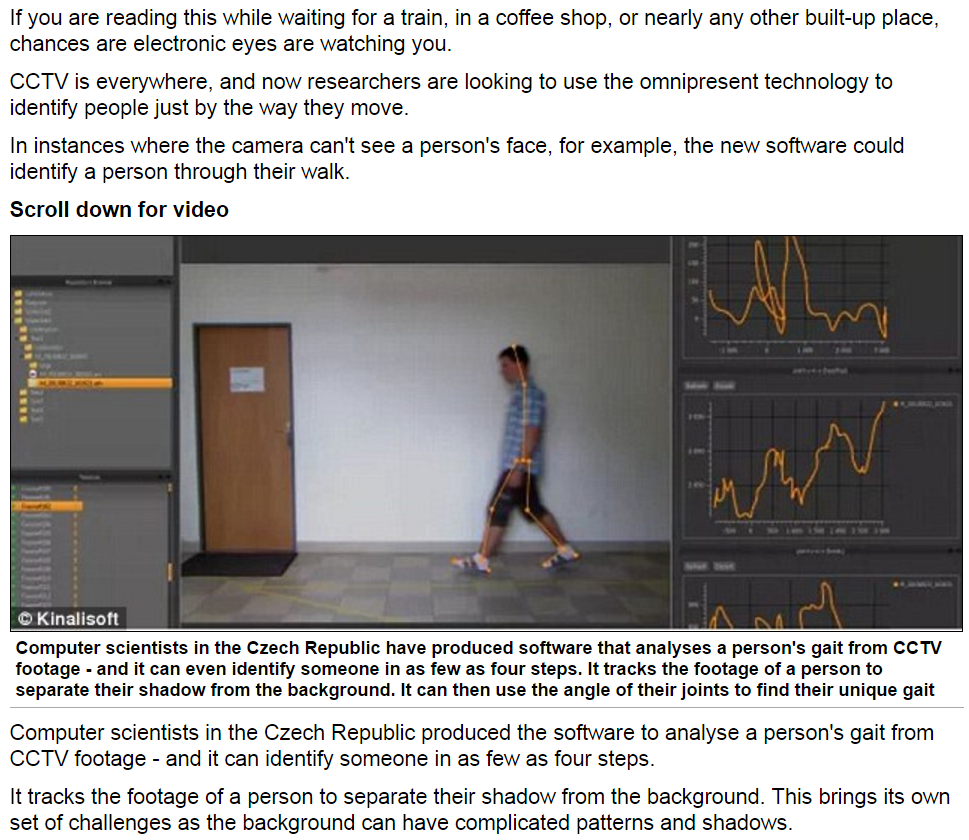 http://www.ibtimes.co.uk/japanese-cctv-system-identifies-criminals-by-way-they-walk-1433150